ISTITUTO STATALE DI ISTRUZIONE SUPERIORE
“M.M. Canedi”  Medicina (BO)









Rebecca Rossi
Natalia Nasti
Eva Ngom 
Sara Cioni
awangom63@gmail.com
PROGETTO
VITAMINA C
Ti è mai capitato questo ?
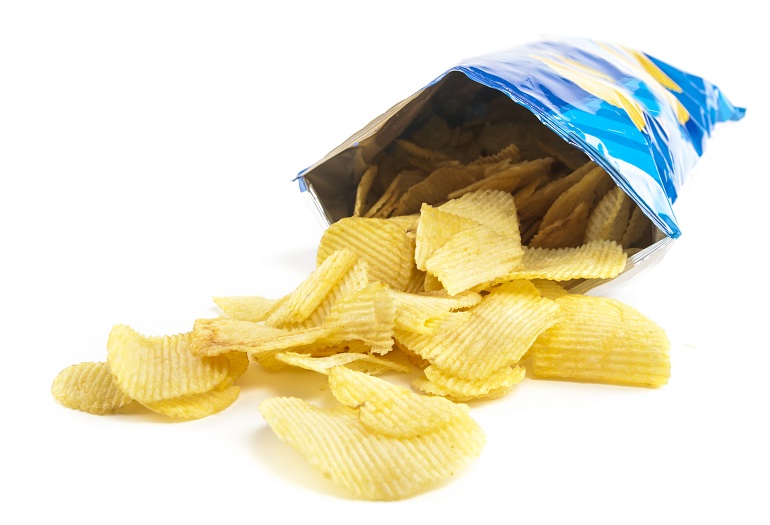 E questo ?!
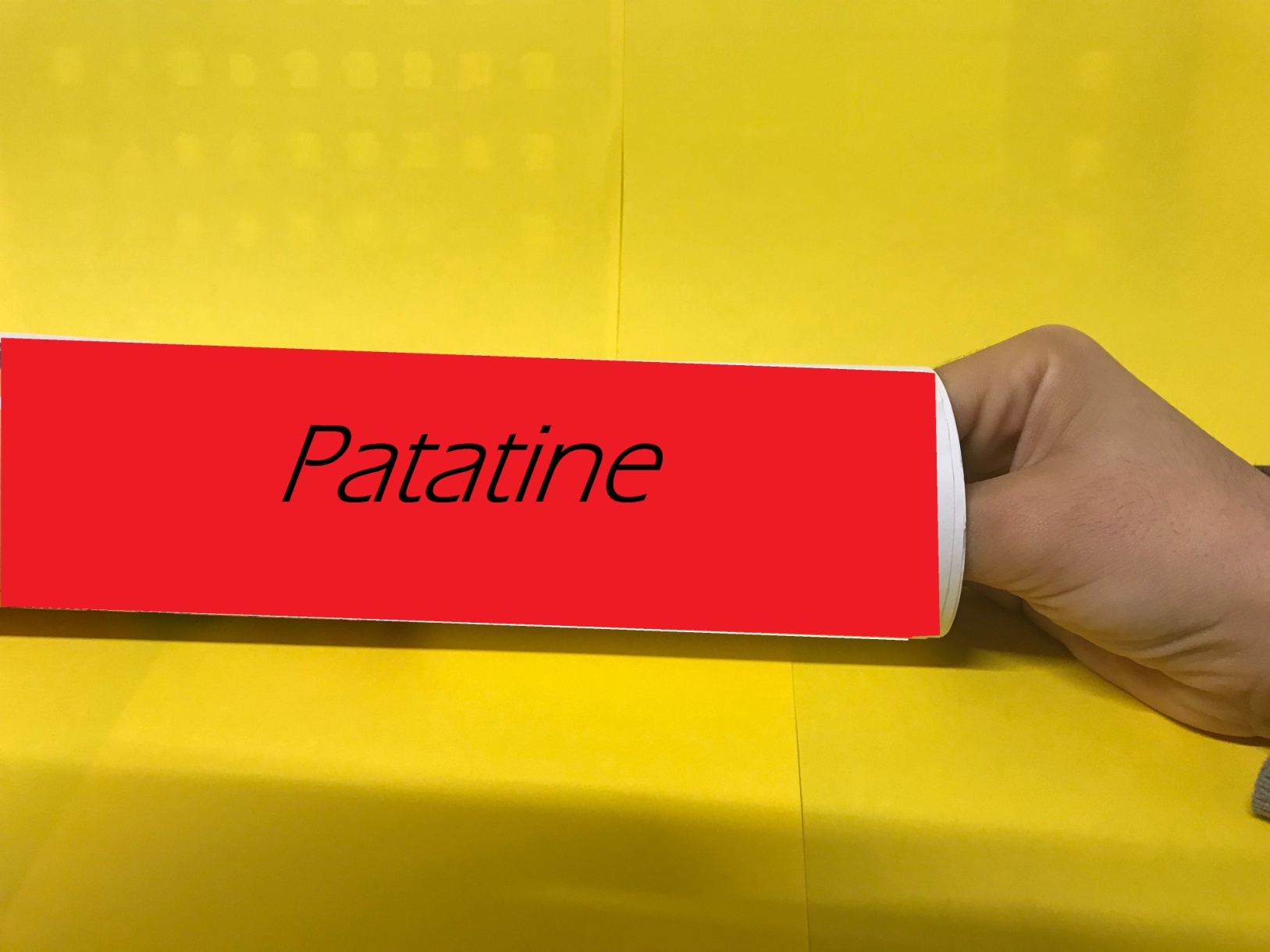 QUESTA È LA TUA SOLUZIONE
TWIST-EAT è una nuova tecnologia che si sviluppa nei packaging di patatine, snack, biscotti ecc…  che ne facilita il consumo portando in superficie il contenuto del barattolo.
Vi spieghiamo meglio…
Da oggi con la nostra creazione potrai gustarti i tuoi snack preferiti senza sporcarti le mani, rovesciarli per terra o ridurli in pezzettini mentre li porti a casa dopo averli acquistati.
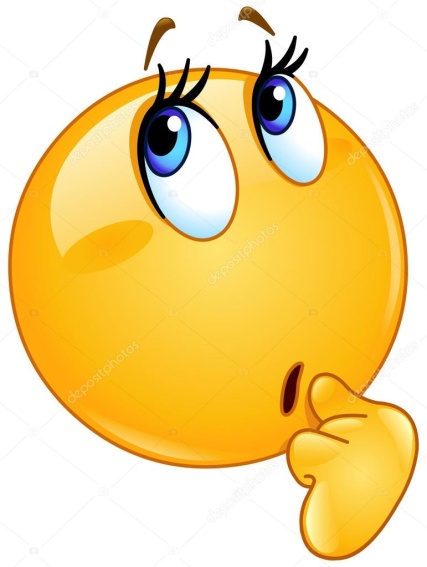 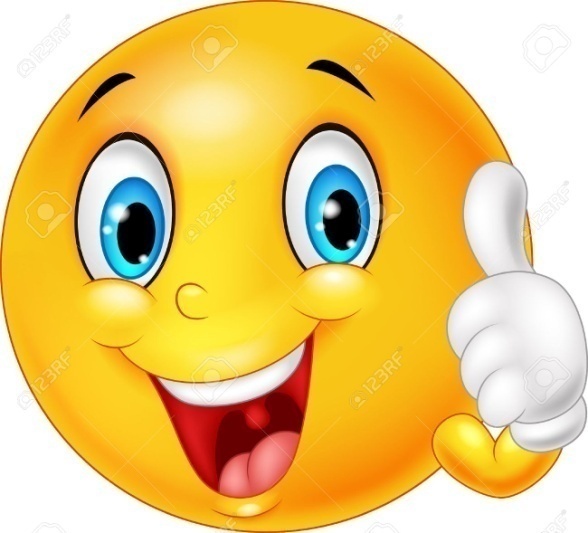 Come?
Con il minimo sforzo!
Ti basterà ruotare la parte
sottostante del tubo di snack
mentre li consumi  e loro
saliranno su, quindi non avrai
bisogno di cercarli con il
braccio nel fondo del
sacchetto.
Inoltre la scatola sarà di cartone resistente quindi non si piegherà!
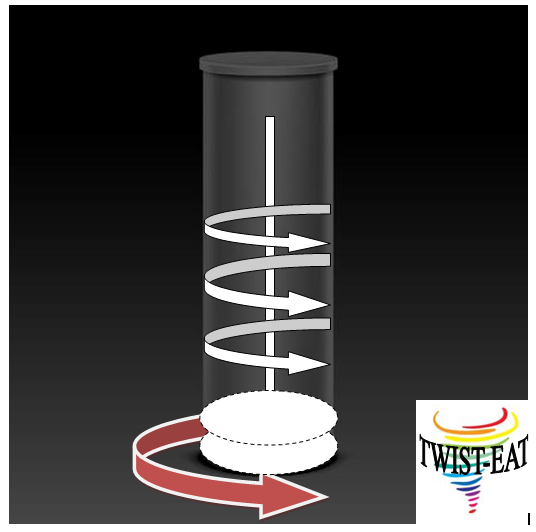 INOLTRE è TUTTO RIUTILIZZABILE!
Una volta consumati gli snack contenuti nel tubo, potrai riutilizzarlo come preferisci.
Ad esempio noi abbiamo pensato di usarlo come  porta dischetti struccanti.
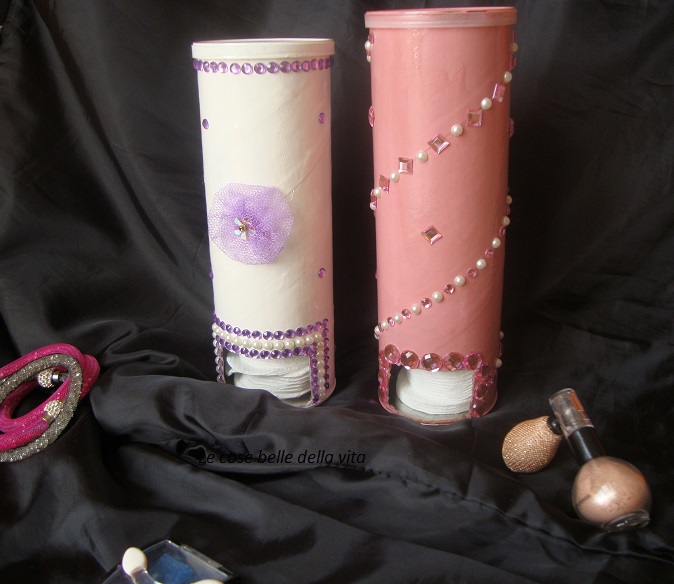 Business Model
La nostra concorrenza
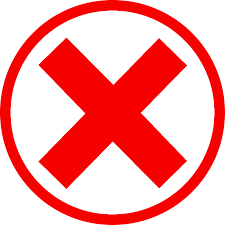 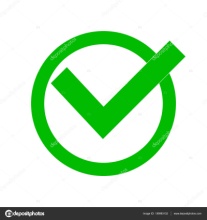 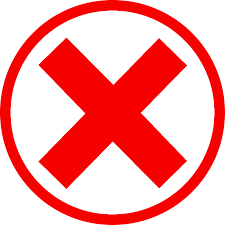 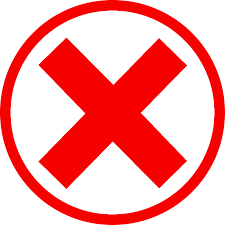 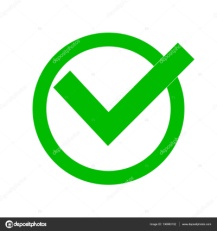 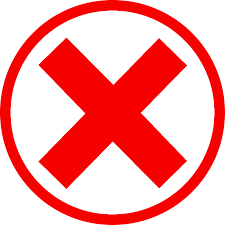 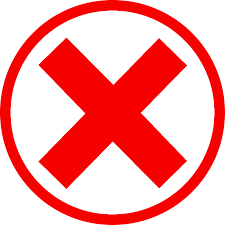 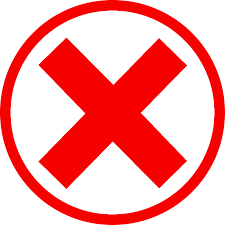 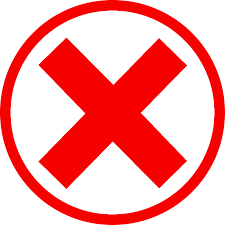 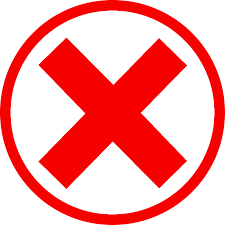 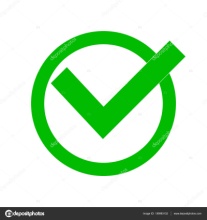 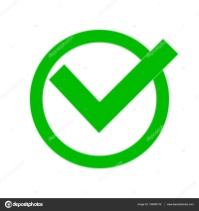 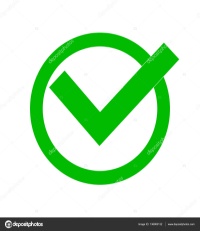 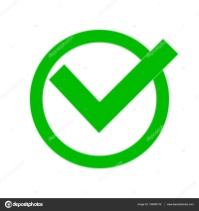 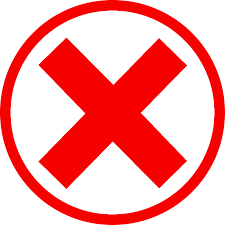 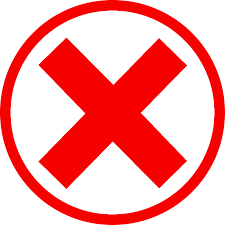 INSERIMENTO SUL MERCATO
Il nostro prodotto verrà venduto alle marche interessate che sono già presenti sul mercato e successivamente, sarà  acquistabile nei supermercati dagli amanti di snack.
IL team
Eva Ngom
Gestione della segreteria e amministrazione contabile.
Rebecca Rossi
Gestione del Marketing
Sara Cioni
Gestione degli acquisti
Natalia Nasti
Gestione delle vendite
Speriamo che il nostro progetto possa interessarVi e grazie per l’attenzione.


Rebecca Rossi
Natalia Nasti
Sara Cioni
Eva Ngom
awangom63@gmail.com